Конкурс бизнес проектов
2019г
г. Белоярский
Бизнес-план проекта
Авиастроительная компания GEGL-aero
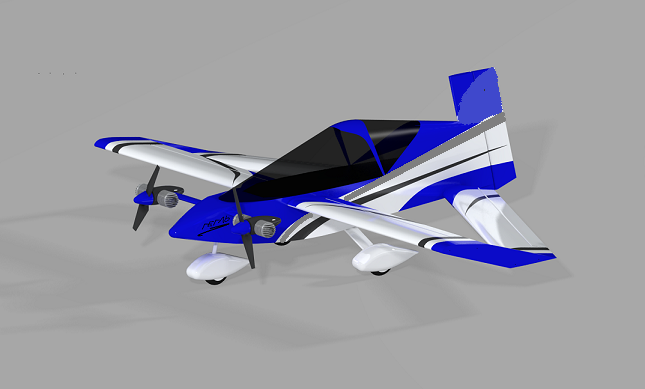 Автор:
Широбоков Максим
10Б класс, СОШ №2
Концепция проекта
Авиастроительная фирма, специализирующаяся на производстве сверхлегких одно/двухместных самолетов схемы тандем boxwing
Самолет схемы тандем имеет ряд преимуществ перед классической схемой. Сочлененное крыло обеспечивает высокую устойчивость воздушному судну, а также при равнозначных геометрических размерах имеет повышенную грузоподъемность, прочность конструкции,  меньшую взлетную и посадочную скорость и экономичность.
Продукты производства
Описание изделий
Готовая модель - полностью собранный и протестированный самолет

Кит-набор - набор деталей для дальнейшей сборки

Чертежи - полный чертеж самолета
Конкурентоспособность
Конкуренция практически отсутствует, тк данная модель самолета является уникальной и на данный момент не имеет аналогов в мире ,а также имеет ряд преимуществ, указанный выше.
Затраты
План реализации проекта
1 этап
2016 - 2018 - Проектирование и создание одноместной модели 

Апрель - июнь 2019 - Испытание опытного образца и устранение выявленных недостатков

Сентябрь 2019 - Представление модели на авиационной выставке. Получение первых заказов

Октябрь 2019 - Поиск помещения, оснащение рабочего места, набор штата сотрудников, оформление предприятия, получение сертификатов, заключение договоров с поставщиками комплектующих

Ноябрь 2019 - Начало выполнения первого заказа 

Конец ноября 2019 - Окончание выполнение заказа
2 этап
Декабрь 2019 - увеличение штата до необходимой производственной мощности (50 самолетов в год), дооборудование цеха, активная пиар-компания.

Декабрь 2019 - февраль 2020 - выход на производственную мощность

2020< - дальнейшие расширение цеха, работа над новыми модификациями